The AD 70 DoctrinePART THREE
In July Olsen Park will host a debate
Holger Neubauer & Bruce Reeves
“Will Jesus Really Come Again?”
Before this the elders have asked me to do some lessons to familiarize us with this this unusual doctrine
The AD 70 DoctrineSUMMARIZED
What Does It Teach?
The Destruction of the Temple in AD 70 Fulfilled All End Times Prophecies.
Realized Eschatology
Full-Preterism
Jesus Will Not Literally Come Again
There Will Be No Final Judgment Day
No Destruction of the Universe
The AD 70 DoctrineFOUR FLAWED ASSUMPTIONS
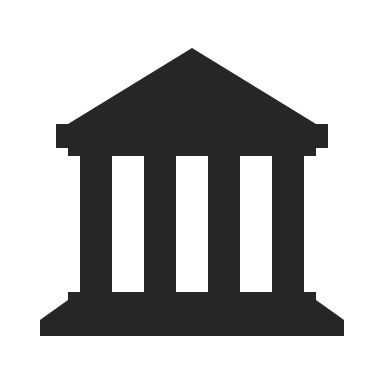 1. Narrow interpretations of ALL time statements
2. Figurative interpretations of ALL apocalyptic language 
3. Mount of Olives discourse is ONLY about the destruction of Jerusalem
4. An EARLY date of Book of Revelation
The AD 70 DoctrineFOUR FLAWED ASSUMPTIONS
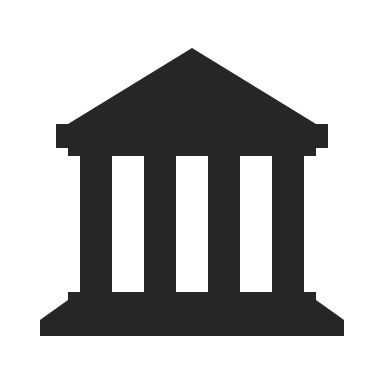 All of these assumptions must be correct for this doctrine to stand.
The AD 70 DoctrineFOUR FLAWED ASSUMPTIONS
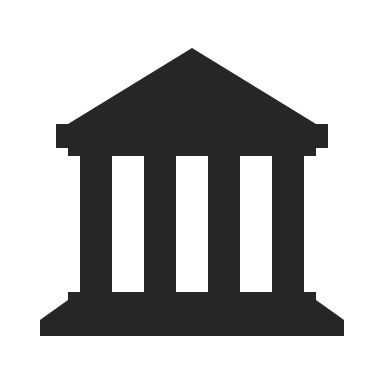 If any of these assumptions are incorrect this doctrine collapses.
The AD 70 DoctrineFOUR FLAWED ASSUMPTIONS
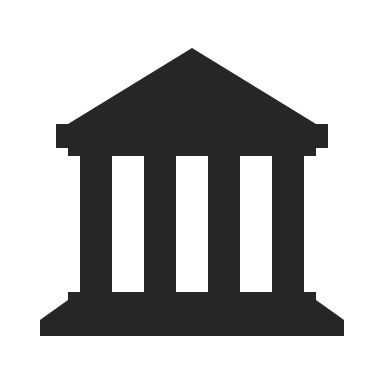 4. An EARLY date of the book of Revelation
The AD 70 DoctrineDATE OF REVELATION
Revelation 1:1-2
“The Revelation of Jesus Christ, which God gave Him to show His servants—things which must shortly take place. And He sent and signified it by His angel to His servant John, who bore witness to the word of God, and to the testimony of Jesus Christ, to all things that he saw’” (NKJV).
The AD 70 DoctrineDATE OF REVELATION
Why Is the Date Crucial to Preterism?
It influences interpretation of time statements (e.g. “shortly”—“quickly”).
It influences interpretation of symbols in the book (e.g. Babylon=Rome or Jerusalem?)
It influences eschatological chronology (e.g. “every eye”—hades—heaven and earth—Final Judgment—heaven and hell.
The AD 70 DoctrineDATE OF REVELATION
Clues within the Book
“I, John, both your brother and companion in the tribulation and kingdom and patience of Jesus Christ, was on the island that is called Patmos for the word of God and for the testimony of Jesus Christ” (Rev. 1:9).
Island off coast of Asia Minor (1:4; 2:1-3:22)
“For the word of God” (6:9; 20:4—persecution)
The AD 70 DoctrineDATE OF REVELATION
Clues within the Book
When Did the Gospel Go into Asia Minor?
• Paul (Acts 18:19, AD 51; 19:10, AD 54-56)
When Was John in Asia Minor?
• The apostles first stayed in Jerusalem (Acts 8:1; 15:2; 14:4, AD 50). 
Persecution: Asia Minor and Patmos?
• Jewish (local); Roman (local, 64-68; empire, 89-96)
The AD 70 DoctrineDATE OF REVELATION
Clues within the Book
Church in Smyrna (Rev. 2:8-11)
• Polycarp, bishop of Smyrna (AD 69-155)—“For he boasts of you in all those churches which alone then knew the Lord; but we [of Smyrna] had not yet known Him” (To the Philippians 11.3).
• Paul’s letter to Philippi (Phil. 1:16; 60-62 or 66/67 [56-58])
The AD 70 DoctrineDATE OF REVELATION
Clues within the Book
Church in Laodicea (Rev. 3:14-22)
• During the reign of Nero, in 60 or 61 an earthquake virtually destroyed Laodicea, but they recovered without the aid of Rome (Tacitus, Annals 14.27).
• “You say, ‘I am rich, have become wealthy, and have need of nothing’—and do not know that you are wretched, miserable, poor, blind, and naked” (3:17).
The AD 70 DoctrineDATE OF REVELATION
Clues within the Book
Temple, Sodom, Egypt (11:1-8)
• Physical temple? (cf. heaven, 11:19; 14:17; 15:5; 16:17—church, 3:12; 1 Pet. 2:5; 1 Cor. 3:16-17)
• Where the Lord was crucified (11:8 = Sodom, Egypt—not Babylon)—trampled underfoot, two witnesses (Law & Prophets?)—AD 70? Jesus’s death? Persecution of church?
Doesn’t Prove Pre-AD 70
The AD 70 DoctrineDATE OF REVELATION
Clues within the Book
Babylon the Great (17:1-9)
• Antonomasia, “name change,” Elijah, Mal. 4:5; Matt. 11:13-14; Jezebel, Rev. 2:20)
• Babylon (14:8—not “Mount Zion,” 14:1)
• In OT Jerusalem becomes corrupted by harlotry (Ezek. 23:27)—Babylon “great harlot who corrupted the earth with her fornication” (Rev. 19:2).
The AD 70 DoctrineDATE OF REVELATION
Clues within the Book
Babylon the Great (17:1-9)
• “Seven-hilled city” (17:9)—Jerusalem? (Mount Zion—Isa. 24:23; 30:19; 31:9; 32:20; 37:22; 52:1; 62:1; 64:10; Jer. 26:18; Lam. 1:17; Joel 2:32; 3:16-17; Amos 1:2; Micah 3:12; 4:2)—Josephus, Wars 5.4.1, two hills—Preterist lists count same hills twice—Only source that clearly describes Jerusalem this way is Pirke De-Rabbi Eliezer, AD 830.
The AD 70 DoctrineDATE OF REVELATION
Clues within the Book
Babylon the Great (17:1-9)
• “Seven-hilled city”—Name for Rome since 575 BC, Plutarch, Roman Questions 69; Virgil, Aeneid 6.782-783; Georgics 2.535; Martial, Epigrams 4.64.11-12; Cicero, To Atticus 6.5.2; Horace, Carmen Saeculare 7).
The AD 70 DoctrineDATE OF REVELATION
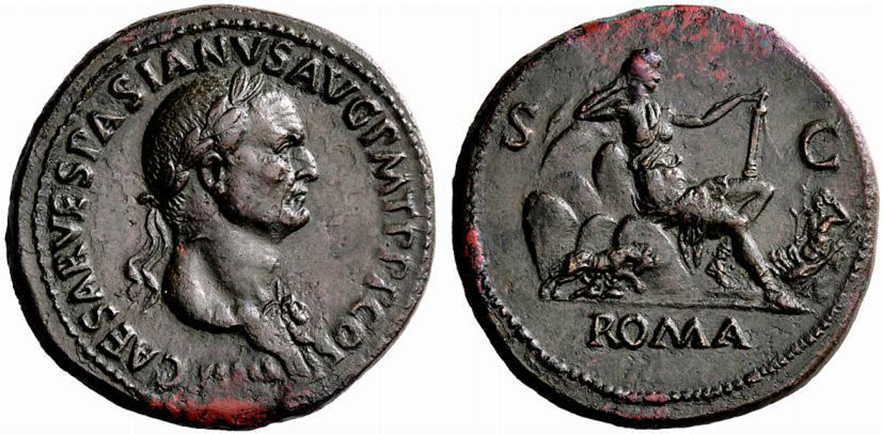 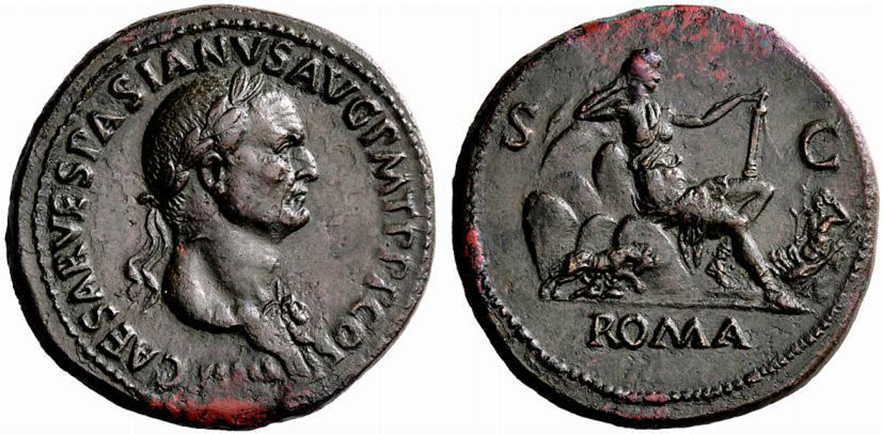 Roman Sesterius, minted AD 71 with Roma seated on seven hills
The AD 70 DoctrineDATE OF REVELATION
Clues within the Book
Babylon the Great (17:1-9)
• Many early Jewish and Christian sources refer to Rome as Babylon (cf. Second Baruch 67.7; Fourth Ezra 3:1, 31; 15:46, 48; 31:28; Tertullian, An Answer to the Jews 9; cf. Against Marcion 3.13; Scorpiace 12; Victorinus, Comments on 7:8; cf. on 17:9; Eusebius, Ecclesiastical History 2.15.2, on 1 Pet. 5:13).
The AD 70 DoctrineDATE OF REVELATION
Irenaeus (ca. 125-202)
Claimed John wrote, “almost in our day, towards the end of Domitian’s reign” (Against Heresies, 5.30.3)—Domitian 81-96 (began 89).
• Born in Smyrna, knew those who knew John (ibid. 3.3.4, cf Eusebius, Ecclesiastical History 5.20.5ff).
• Claimed John lived until reign of Trajan (AD 98-117, Against Heresies, 2.22.5; 3.3.4).
The AD 70 DoctrineDATE OF REVELATION
Irenaeus (ca. 125-202)
Early date advocates question accuracy
• Ancient copies (ibid. 5.30.1)—subjective objection.
• Believed in apostolic succession—does not affect issue of dating.
• Age of Jesus (ibid. 2:22:5; cf. John 8:57)—answer to Gnostic arguments on aeons—Birth during reign of Augustus (ibid. 3.21.3).
The AD 70 DoctrineDATE OF REVELATION
Clement of Alexandria (d. 215)
“On the tyrant’s death, he returned to Ephesus from the isle of Patmos” (On the Salvation of the Rich Man 42).
• Doesn’t identify the “tyrant.”
• Exile not evangelism.
The AD 70 DoctrineDATE OF REVELATION
Tertullian (160-220)
Domitian “a man of Nero’s type in cruelty” (Apology 5).
“John was first plunged, unhurt, into boiling oil, and thence remitted to his island-exile” (Prescription against Heretics 36).
• Exile not evangelism.
The AD 70 DoctrineDATE OF REVELATION
Eusebius of Caesarea (ca. 260-341)
“Was still living in Asia, and governing the churches of that region, having returned after the death of Domitian from his exile on the island” (Ecclesiastical History 3.23.1).
Cites Irenaeus and Clement in support (ibid. 3.18.2-7) quotes Irenaeus (ibid. 3.23.3)
The AD 70 DoctrineDATE OF REVELATION
Eusebius of Caesarea (ca. 260-341)
“But after Domitian had reigned fifteen years, and Nerva had succeeded to the empire, the Roman Senate, according to the writers that record the history of those days, voted that Domitian’s honors should be cancelled, and that those who had been . . .”
The AD 70 DoctrineDATE OF REVELATION
Eusebius of Caesarea (ca. 260-341)
“. . . unjustly banished should return to their homes and have their property restored to them. It was at this time that the apostle John returned from his banishment in the island and took up his abode at Ephesus, according to an ancient Christian tradition” (Ibid., 3.20.10-11).
The AD 70 DoctrineDATE OF REVELATION
Eusebius of Caesarea (ca. 260-341)
• Historian, advisor, and biographer of emperor Constantine, putting him in a unique position to have archival access.
• Speaks of this as an “ancient tradition.”
The AD 70 DoctrineDATE OF REVELATION
Victorinus of Pettau (d. 303)
“. . . When John said these things he was in the island of Patmos, condemned to the labor of the mines by Caesar Domitian. There, therefore, he saw the Apocalypse; and when grown old, he thought that he should at length receive his quittance by suffering. . .”
The AD 70 DoctrineDATE OF REVELATION
Victorinus of Pettau (d. 303)
“. . . Domitian being killed, all his judgments were discharged. And John being dismissed from the mines, thus subsequently delivered the same Apocalypse, which he had received from God (Commentary on Revelation 10.11).
• One of the earliest extant commentaries
The AD 70 DoctrineDATE OF REVELATION
Jerome (340-420)
“. . . In the fourteenth year then after Nero, Domitian having raised a second persecution he was banished to the island of Patmos, and wrote the Apocalypse . . . “
The AD 70 DoctrineDATE OF REVELATION
Jerome (340-420)
“. . . But Domitian having been put to death and his acts, on account of his excessive cruelty, having . . . been annulled by the senate, he returned to Ephesus . . .” (Lives of Illustrious Men 9).
• Five early claims by informed writers
The AD 70 DoctrineDATE OF REVELATION
Opposing Claims
Epiphanius of Salamis (ca. 310-403)—Reign of Claudius (AD 41-54), (Panarion 51 “Against the sect which does not accept the gospel according to John or his Revelation,” 12.2).
• John 90 (ibid. 33.9)—young (John 20:4)
• In Ephesus—Paul (Acts 19:10)
The AD 70 DoctrineDATE OF REVELATION
Opposing Claims
Apringius of Beja (6th century)—Reign of Claudius (AD 41-54), (Tractate on the Apocalypse 1:9).
• Same dating problems
The AD 70 DoctrineDATE OF REVELATION
Opposing Claims
Late Syriac traditions—Nero (History of John, 6th century)—John’s death in Jerusalem—Attributed to Eusebius  
• Other spurious, speculative, and dubious sources offer confusing claims—one saying it was given to John at the Last Supper (The Voyage of St Brendan, 1270-1350)—Muratorian Canon.
The AD 70 DoctrineDATE OF REVELATION
Opposing Claims
None of these offer the consistent, respected, and well-informed qualities of the claims of Irenaeus, Clement, Tertullian, Victorinus, and Jerome.
• Early, match biblical chronology, and with access to reliable sources.
The AD 70 DoctrineDATE OF REVELATION
If Revelation Was Written Late. . .
Roman Persecution is the Focus
It Would Not Last
But Final Judgment Is Coming (20:11-15)
Eternal Life Is Coming (21:1-5)
We Must Remain Ready!